نظریه زبانها و ماشینها
مجتبی خضریان
ارزیابی
Attendance 10 %
Activity 20 %
Assignments & Project 40%
Final 40 % 
Total: 110 % !!!
منابع
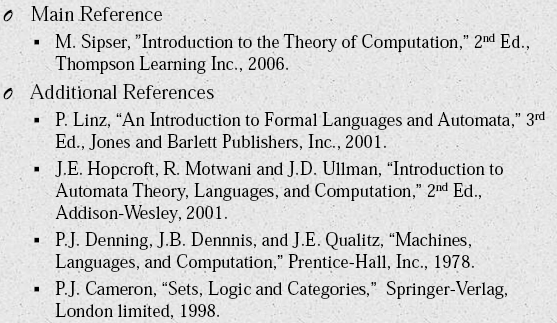 فصل اول: ریاضیات مقدماتی
اهداف رفتاري:
دانشجو پس  از مطالعه اين فصل با مفاهيم زير آشنا خواهد شد:

 مفهوم تابع
 نظریه مجموعه ها
گراف و انواع آن
1-1توابع
تابع f: تشکیل شده از یک متغیر با قاعده و قانون می باشد که به ازاء یک مقدار x ، مقدار منحصر به فردی را به f(x) نسبت می دهد.
نمودار یک تابع: مجموعه ای است از کلیه زوجهای مرتب که بوسیله تابع تعیین می شوند.
دامنه یک تابع: مجموعه مقادیری است که تابع به ازاء آنها تعریف می شود
1-2 نظریه مجموعه ها
نمادهای مجموعه :
نماد є به معنای عضویت است. بطوریکه x є X مشخص می کند که x یک عضو یا عنصر مجموعه Xاست.
از دو براکت{ } برای تعریف یک مجموعه استفاده می شود.   
   X= { 1,2,3 }
مجموعه هایی که تعداد زیاد یا تعداد نامتناهی عضو دارند بایستی به صورت ضمنی تعریف شوند.
                 {n l n=m² for some natural number m}
زیر مجموعه: مجموعه Yزیر مجموعهXاست به طوری که 
Y   X اگر هر عضو Y عضوی از X نیز باشد.
1-2 نظریه مجموعه ها
یک مجموعه با اعضایش مشخص می شود.
اگرY یک زیر مجموعه از Xباشد و X≠Yآنگاه به Yیک زیر مجموعه کامل X میگوئیم.
1-2 نظریه مجموعه ها
اجتماع دو مجموعه به صورت زیر تعریف می شود:
                                       XυY = { z l z є X or z є Y}
اختلاف دو مجموعه به صورت زیر تعریف می شود:
X-Y = { z l z є X and  z є Y}
مکمل X نسبت به U مجموعه عناصری در U است که در X نمی باشد.
1
v1
v2
نمایشی از یک گراف:
6
2
4
3
v3
v4
5
1-3 گراف ها
اجزای یک گراف:
دایره ها نشانگر گره ها(vertices)
خطوط ارتباط گره ها نشانگر لبه (edge)
1-3 گراف ها
گراف جهت دار: اگر هر لبه گراف دارای جهت باشد به آن گراف جهت دار(digraph)می گویند.
گراف وزن دار: اگر به لبه ها مقادیری تخصیص یافته باشدبه آن مقادیر وزن و به آن گراف،گراف وزن دار می گوییم.
مسیر(path): در یک گراف جهت داربه دنباله ای از گره ها که بین هر گره و گره بعدی یک لبه وجود داشته باشد گفته می شود.
1-3 گراف ها
چرخه(cycle): به مسیری که از یک گره شروع شده و به خودش باز می گردد گفته می شود.
گراف چرخه ای: اگر گرافی شامل یک چرخه باشد به آن گراف چرخه ای گفته می شود.
مسیر ساده: مسیری که از از یک گره دو بار عبور نکند.
طول(length)یک مسیر در یک گراف وزن دار برابر مجموع وزنهای مسیر است.
1-3 گراف ها
گراف بدون جهت: گرافی که لبه های ان هیچ جهتی نداشته باشند.
گراف متصل:گرافی بدون جهت که بین هر دو گره دلخواه از آن یک مسیر مشخص وجود داشته باشد.
درخت: یک گراف بدون جهت، پیوسته و بدون چرخه است.
درخت ریشه دار:درختی که در آن یک گره به عنوان ریشه درخت انتخاب می شود.
درخت پوشا برای G: یک زیر گراف متصل است که اولاً شامل همه گره های G بوده و ثانیاً یک درخت باشد.
فصل دوم: زبان ها
اهداف رفتاري:
دانشجو پس  از مطالعه اين فصل با مفاهيم زير آشنا خواهد شد:

 مفاهیم رشته و زبان
 مشخصات زبان ها
 مجموعه های با قاعده
2-1 رشته ها و زبانها
زبان: یک زبان یک مجموعه از رشته ها روی یک الفبا است.
رشته: یک رشته روی یک مجموعه X یک دنباله متناهی از عناصر Y است.
الفبای زبان: به مجموعه عناصری که رشته ها از آن ساخته می شوند الفبای زبان گوئیم.
رشته تهی: رشته فاقد عنصر را رشته تهی می نامیم که باλ نشان می دهیم.
2-1 رشته ها و زبانها
*∑ :
فرض کنید که {a,b,c} = ∑باشد.عنصر *∑ شامل: 
λ : طول 0
a b c : طول 1
aa ab ac ba bb bc ca cb cc : طول 2
aaa aab aac aba abb abc aca acb acc : طول3
         baa bab bac bba bbb bbc bca bcb bcc
         caa cab cac cba cbb cbc cca ccb ccc
2-1 رشته ها و زبانها
یک زبان شامل رشته هایی روی الفبا است.
تعریف زبان
 یک زبان روی یک الفبای ∑ یک زیر مجموعه از *∑ است.
الحاق: الحاق یک عمل دودویی است که دو رشته را به عنوان ورودی گرفته و با چسباندن آنها در کنار هم یک رشته جدید ایجاد می کند. الحاق عمل اصلی در تولید رشته هاست.
2-1 رشته ها و زبانها
فرض کنید که  v=ca , u=ab و w=bb باشد. در این صورت:
	           uv= abca                       vw= cabb        
      (uv)w=abcabb                 u(vw)=abcann
2-1 رشته ها و زبانها
قضیه: فرض کنید که u,v,wє∑* باشد.

در این صورت  (uv)w= u(vw) خواهد بود.
قضیه: فرض کنید کهє∑* u,v باشد.

 در این صورت                              است
2-1 رشته ها و زبانها
2-2 مشخصات متناهی زبانها
یک زبان به صورت یک مجموعه از رشته ها روی یک الفبا تعریف شده است.
مثال:
زبان L از رشته هایی روی a,b} { که با یک a شروع شده و طول  زوج دارند به صورت زیر تعریف می شود:
(i پایه:aa,abєL .
(ii گام بازگشت:اگر uєL باشد،آنگاهuaa,uab,uba,ubbєLاست.
(iii همبستگی:یک رشتهuєL است اگر آن بتواند با تکرار متناهی از مرحله گام بازگشت از عنصر پایه ای بدست آید.
الحاق دو زبان X,Y:
الحاق زبانهای XوY که به صورت XY نشان می دهیم، زبان
XY={uv l  uєX  and  vєY}
است.n مرتبه الحاق X با خودش را به صورت X  نشان می دهیم. X  به صورت λ} { تعریف می شود.
n
0
2-2 مشخصات متناهی زبانها
مثال:فرض کنید که X={a,b,c}  و Y= {abb,ba}  است. در اینصورت              XY= aabb,babb,cabb,aba,bba.cba
}גּ{ X =
X =X= {a,b,c}
X =XX= {aa,ab,ac,ba,bb,bc,ca,cb,cc}
X  =X X= {aaa,aab,aac,aba,abb,abc,aca,acb,acc,
baa,bab,bac,bba,bbb,bbc,bca,bcb,bcc 
caa,cab,cac,cba,cbb,cbc,cca,ccb,ccc}
0
1
2
2
3
2-2 مشخصات متناهی زبانها
X* شامل تمامی رشته هایی است که می توانند از عناصر X ساخته شوند. 
X  مجموعه رشته های غیر تهی ایجاد شده از X است.
+
2-2 مشخصات متناهی زبانها
فرض کنید که X یک مجموعه باشد. در این صورت:
2-2 مشخصات متناهی زبانها
مثال:
زبان L={a,b}*{bb}{a,b}*  شامل تمامی رشته های روی {a,b } است که دارای زیر رشته bb می باشد. الحاق مجموعه {bb} ما را وجود bb در هر رشته از L مطمئن می سازد. مجموعه های {a,b} * مشخص می کنند که هر تعدادی aوb با هر ترتیبی می تواند بعد یا قبل از bb قرار بگیرند.